Recipient Training
Illinois Office of the Attorney General
Agenda
2
Welcome & Overview
How to add user
Financial quarterly reporting:
Entering Expenses 
Submitting a Reporting Period 
Submitting a Payment Request
Performance Reports:
Entering Achievements
Submitting a Reporting Period
Submitting an Amendment Request
Support Resources
Q&A
3
In-Product Review
Summary of Required Actions
4
Administration: Log-in to AmpliFund & add relevant users to your account and invite them
Grant Management: Update the Recipient Grant Manager
Post Award Management: 
Enter Expenses
Close Budget Reporting Period
Submit Payment Request
Post-Award > Performance > Performance plan > trophy icon > + sign
Post Award Management: Close Performance Reporting Period

As Needed:
Submit amendment request
Payment Request naming convention: Quarter 1, Quarter 2, etc. 

Note: Quarter 1 = Contract payment (25% of grant amount)
Support
AmpliFund Support
6
Submit a support ticket:
support@amplifund.zendesk.com

Visit the support portal:
https://amplifund.zendesk.com

Supported Browsers:
Google Chrome (current supported releases)
Mozilla Firefox (current supported releases)
Microsoft Edge (current supported releases)
Apple Safari 10+
AmpliFund Support Site
7
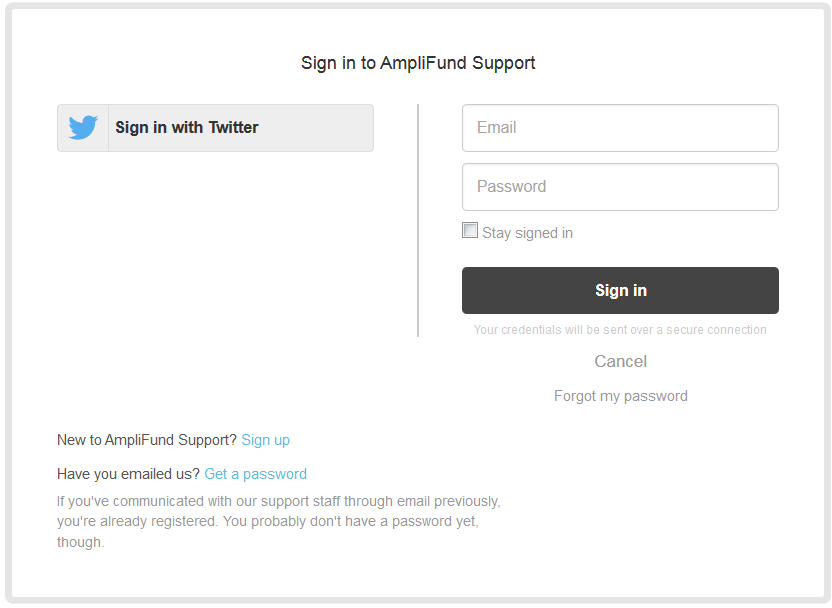 Go to https://amplifund.zendesk.com
Click the Sign up link
Enter your full name
Enter your email address
Complete the I’m not a robot check
Click the Sign up button
A welcome email from support@zendesk.com will be sent to you via email
Click the link to set your password
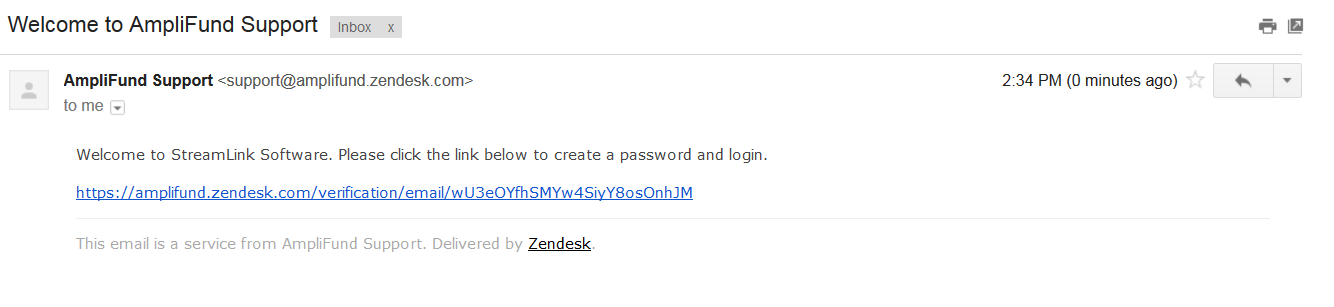 AmpliFund Support Site
8
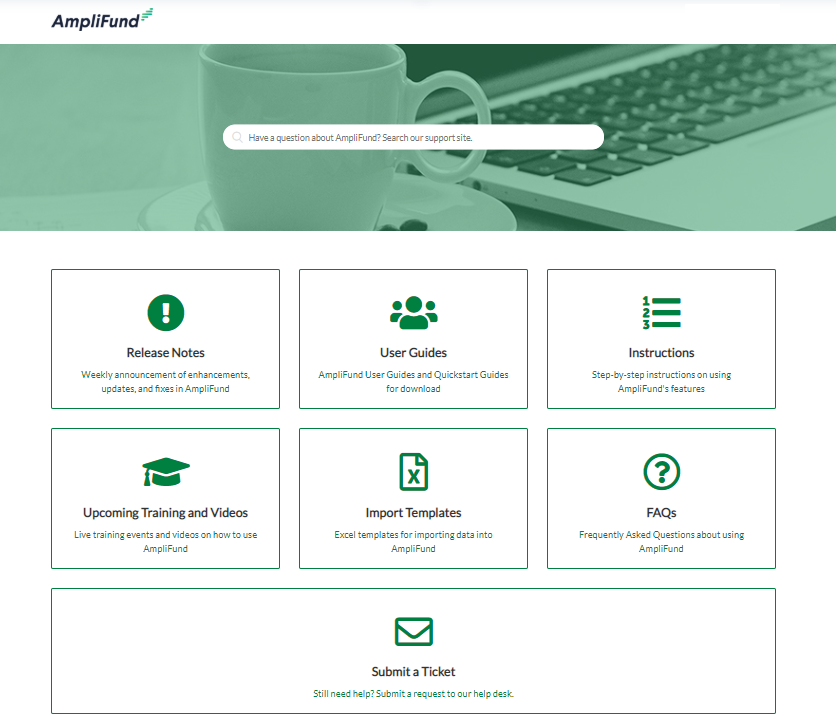 9
Thank You
www.gotomygrants.com
10
Appendix
Support Slides
Award Activation
11
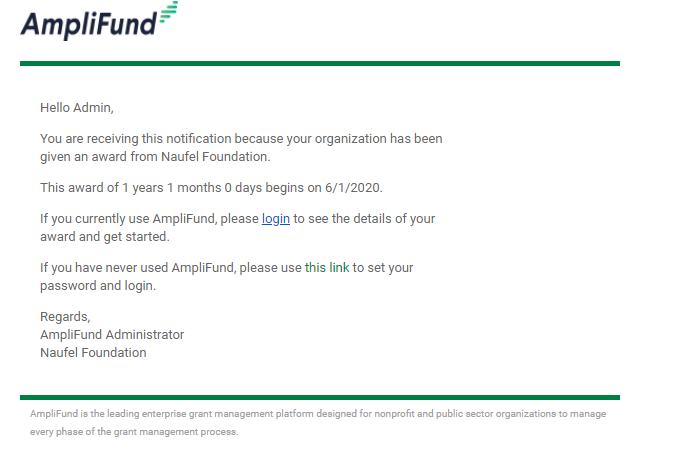 Account owner will use this link to set-up log-in and can add additional users.
Funder name
Award Start Date
#
#
Funder name
AmpliFund emails come from no-reply@gotomygrants.com
Navigating AmpliFund
12
2
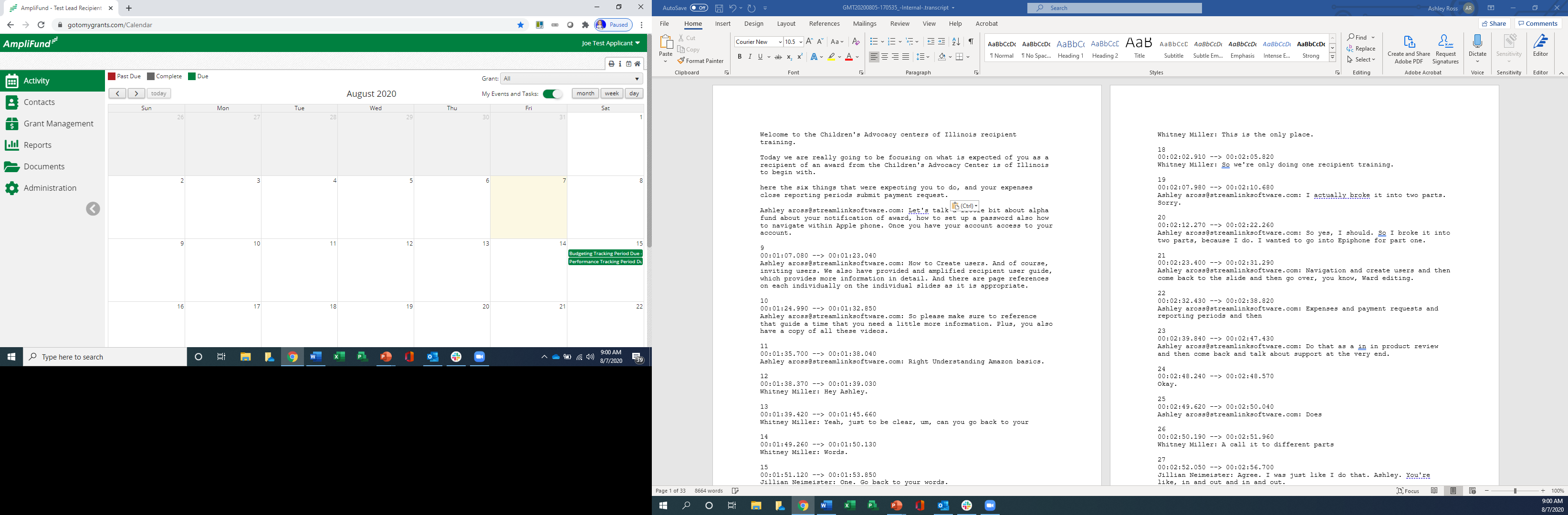 Left Navigation -shows on every page
User Navigation –includes account information, change password, message center, support, terms and conditions, applicant portal, and logout
Options Toolbar –displays icons to perform functions available on the current page, icons vary based on page
3
1
1
Adding Users
Creating Additional Users
14
1
Open Administration > System Security > Users
Click the + icon in the top right hand corner to create a User
Enter user preferences & information
Select the User’s Email Preference
User role
User’s First Name, Last Name, and E-Mail Address
Click the ‘Create’ button
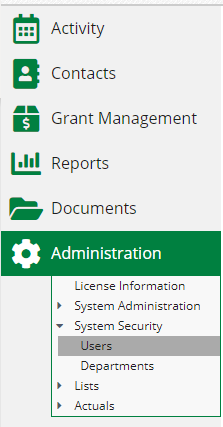 3
2
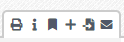 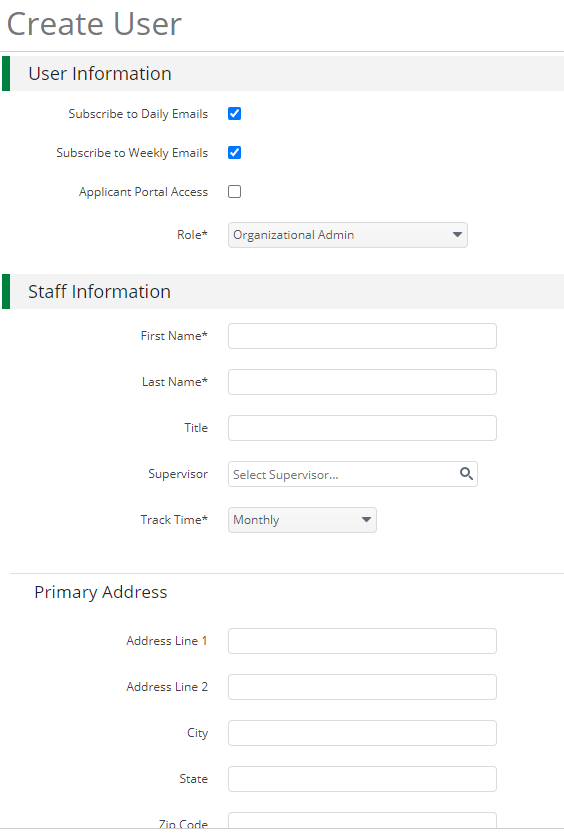 User Options
15
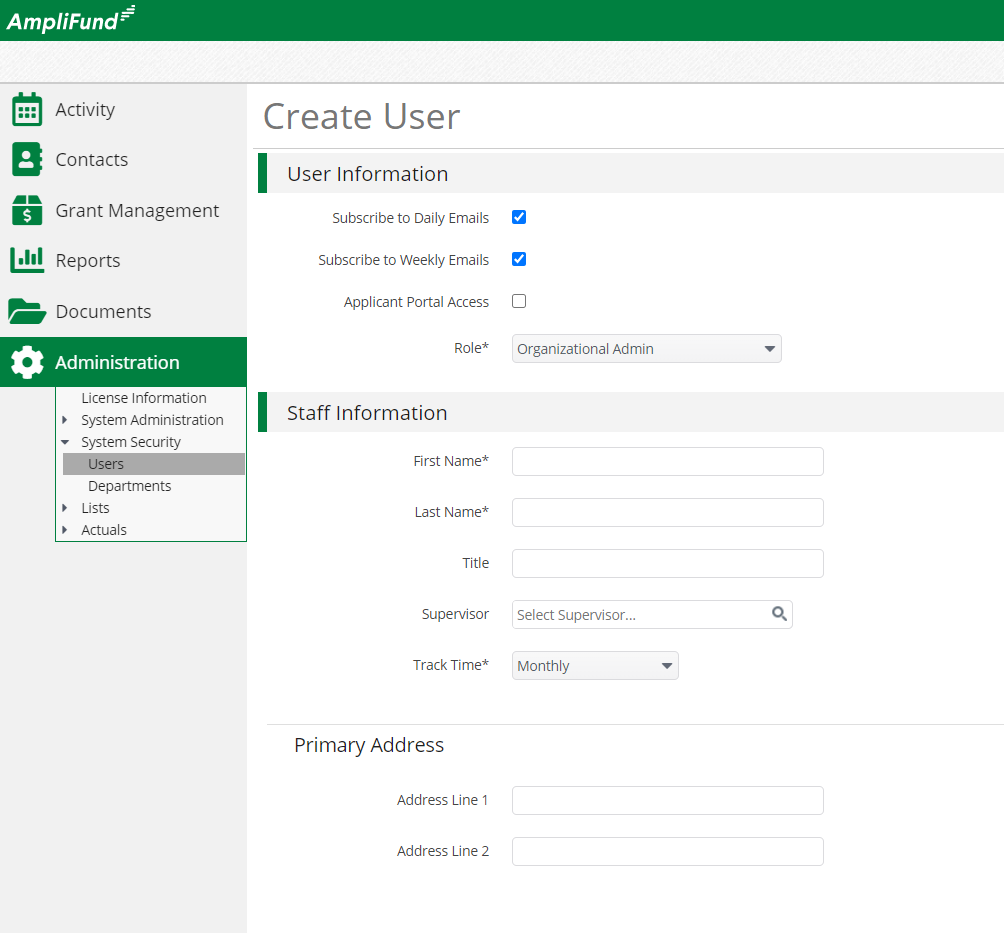 Subscribe to Daily/Weekly Emails
Set to Yes to receive daily and/or weekly emails from AmpliFund with tasks/reminders
Applicant Portal Access
Set to Yes to provide a user in your organization with access to submit applications
Role*
Organization Administrator
Full view and edit access to your organization’s AmpliFund account
Executive
View only access to your organization’s AmpliFund account
Department User (No Salary)
Only has access to budget or performance plan items to which you assign the user as the Responsible Individual
Department User (Salary)
Has access to budget or performance plan items to which you assign the user as the Responsible Individual including personnel line items
Sending an Invitation to a User
16
Click the             in the Icon Bar
In the confirmation pop-up window, click Send Invitation
Link is active for 72 hours
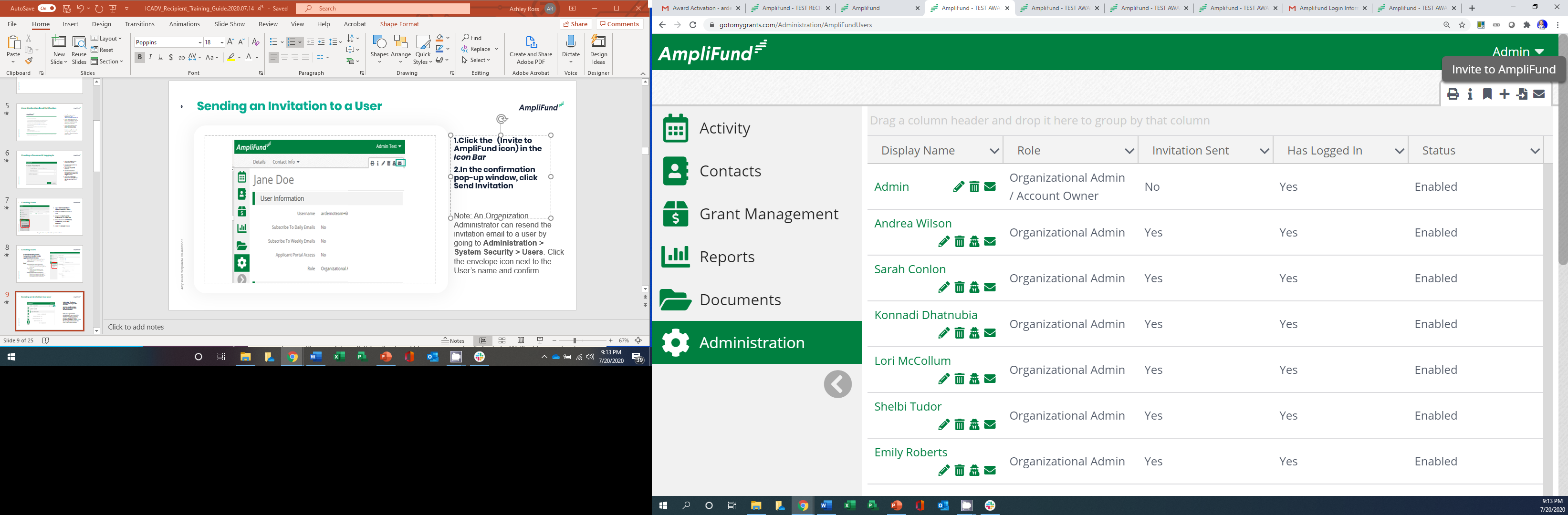 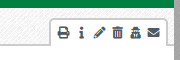 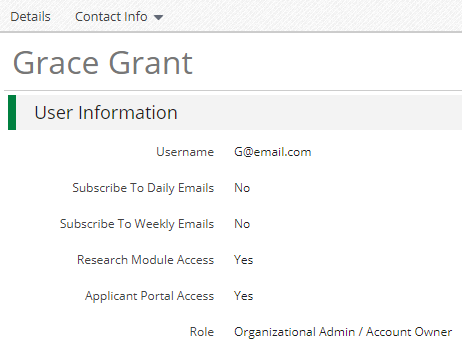 Note: An Organization Administrator can resend the invitation email to a user by going to Administration > System Security > Users. Click the envelope icon next to the User’s name and confirm.
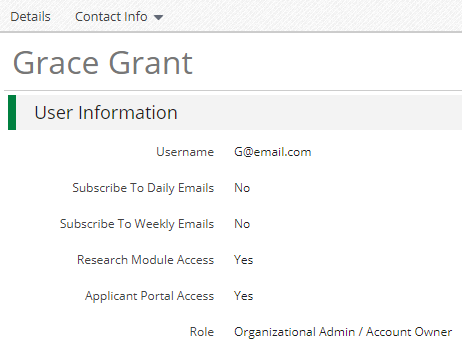 Updating Grant Award
Updating Grant Award Details
18
Go to Grant Management > Grants
Click the ‘pencil’ icon next to grant name to edit
Update the Recipient Grant Manager name & add Recipient award name (optional)
Click the Save button in the right corner of the screen
3
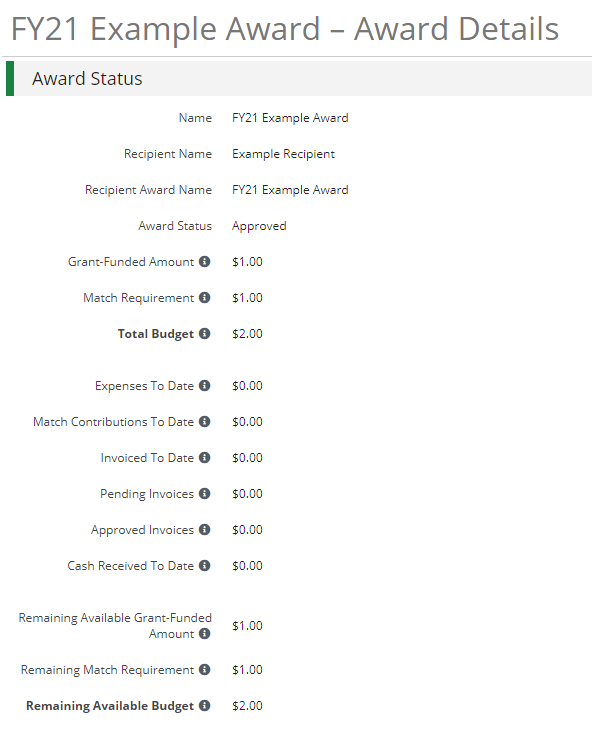 1
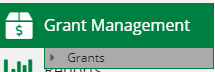 2
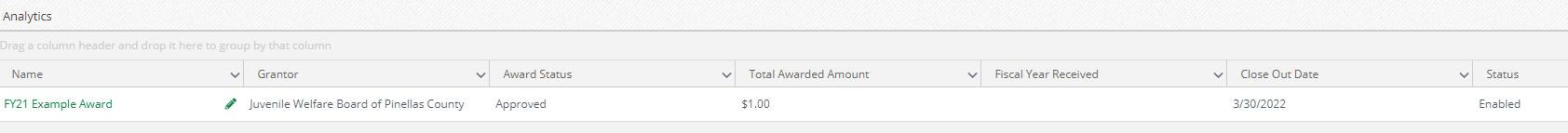 Grant Performance Plans and Budgets have already been created in your account.
*Page 10 of the AmpliFund Recipient User Guide
Accessing Budget
Accessing Budget
20
Go to Grant Management > Grants
Click the grant name 
Click on Post Award>Financial>Budget
3
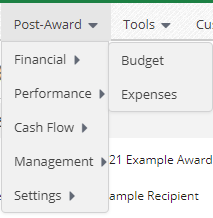 1
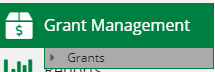 2
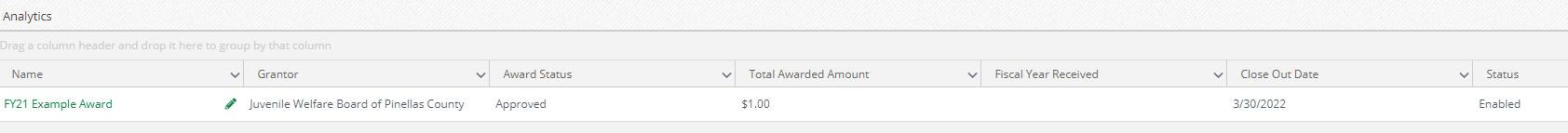 Grant Performance Plans and Budgets have already been created in your account.
*Page 10 of the AmpliFund Recipient User Guide
Expense Entry
Expense Entry
22
From the Grant click on Post Award>Financial> Expenses
Click on the plus icon to add a new expense
Add expense information under expense tab & attachments then click Create
2
1
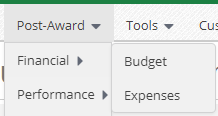 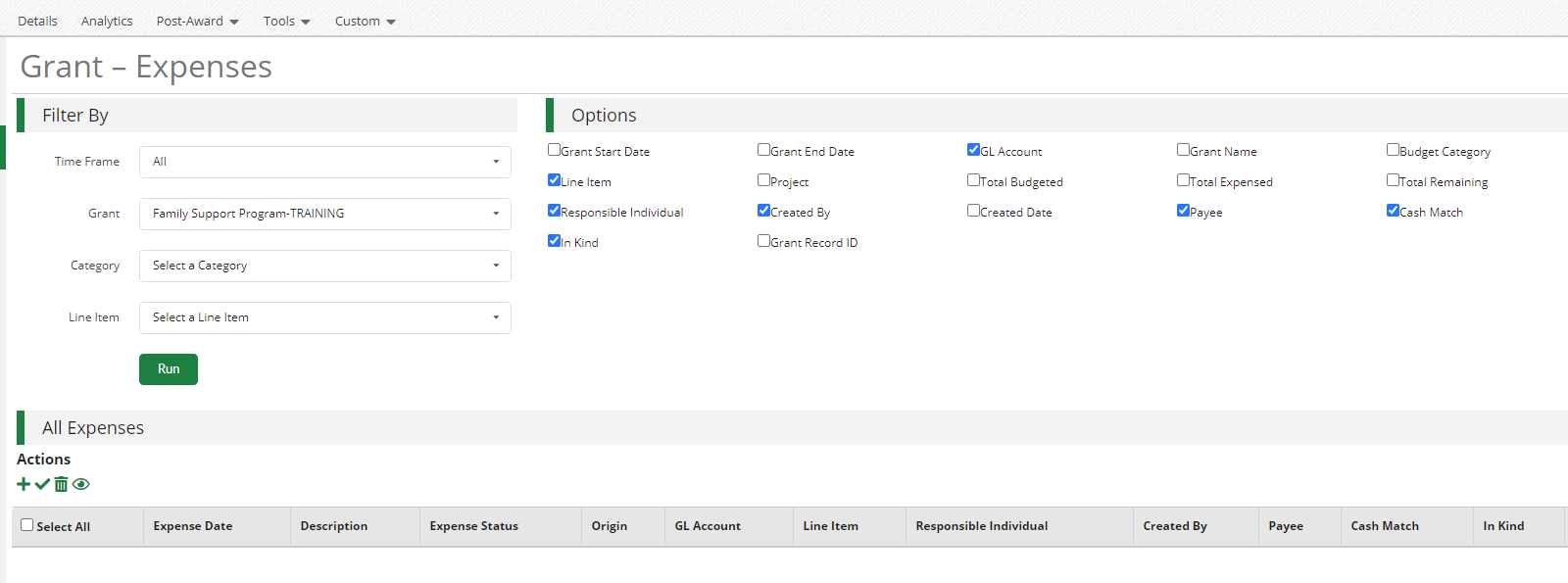 3
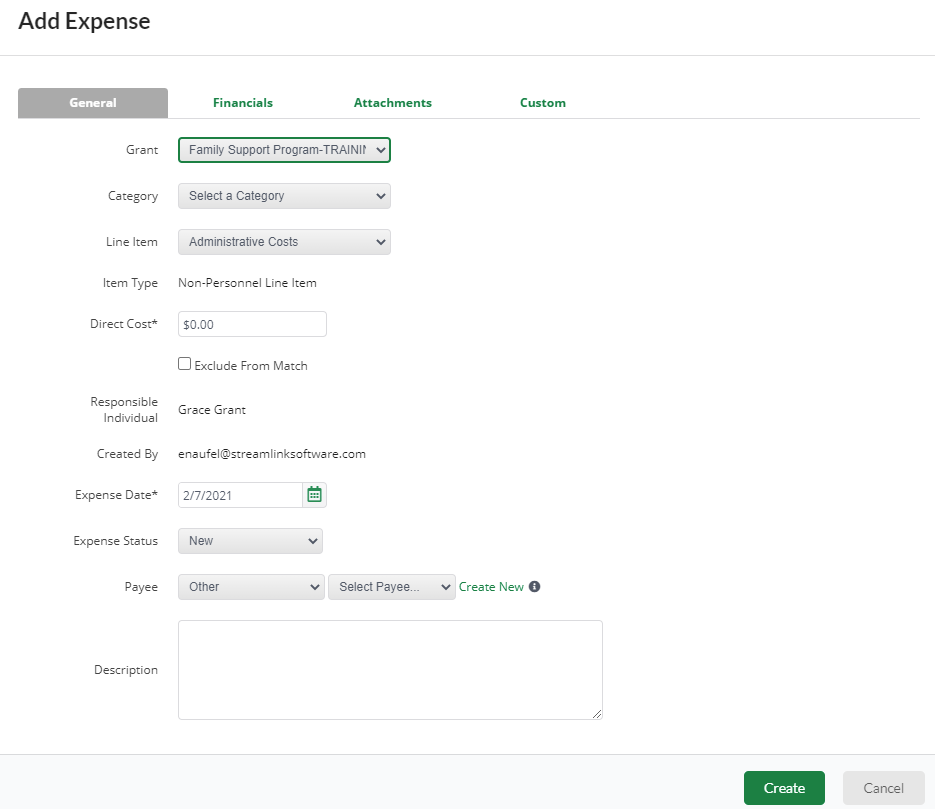 Submitting a Reporting Period & Payment Request
Generating a Reporting Period
24
From the Grant click on Post Award>Management>Reporting Periods
Click on the plus icon in the upper right hand corner
Select Expenses and Time Period then click Save
Review expenses & details, click Close to send completed reporting period to Funder
2
1
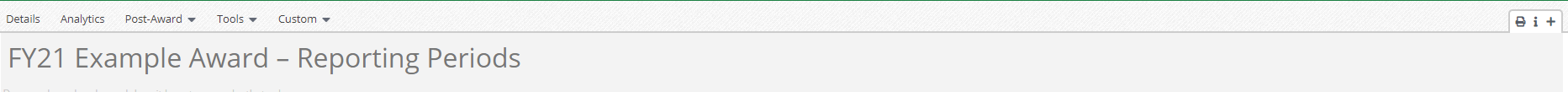 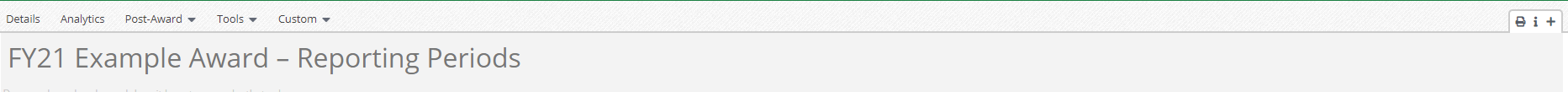 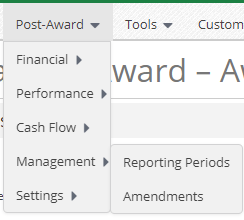 3
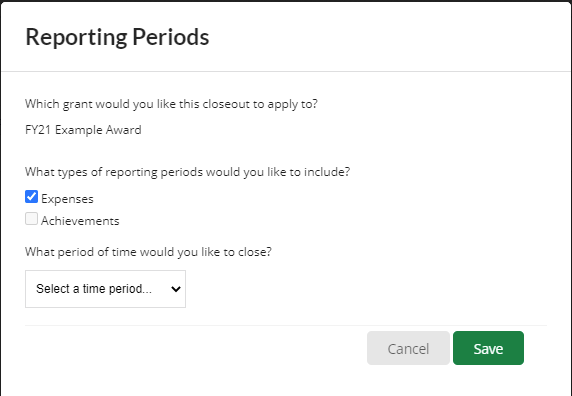 4
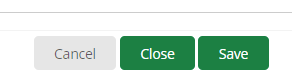 Generating a Payment Request from Reporting Period
25
From the Reporting Periods click on the payment request icon
Enter name (1st, 2nd, 3rd, or 4th quarter) and date created (last day of quarter)
Type in total requested amount 
Add any additional comments & upload files to Funder
Click submit to send to Funder
1
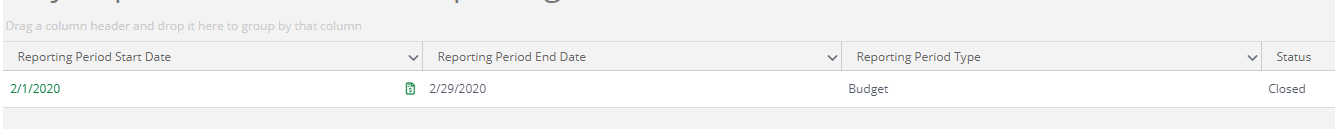 2
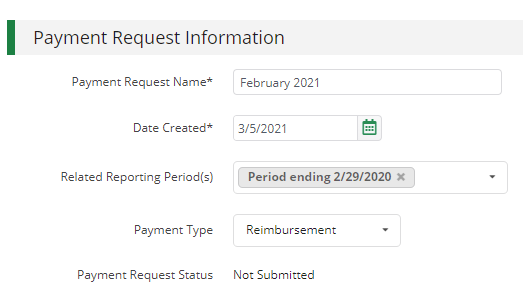 3
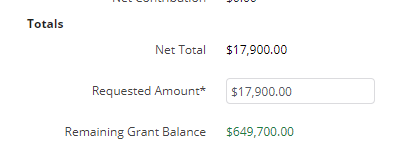 4
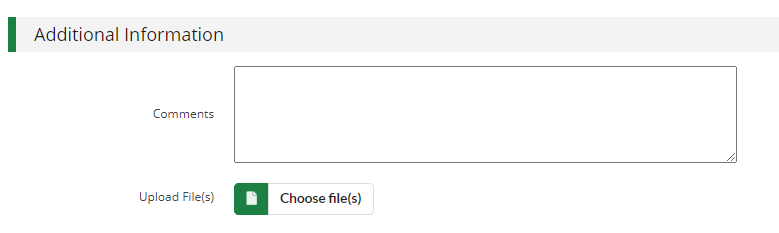 5
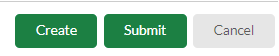 Creating & Submitting Performance Achievements
Creating Performance Achievements
27
Click on Activity then Achievements
Click on the plus icon next to the goal
Enter information about performance achievement and click Create
Achievement date should be end of the quarter
Repeat for each relevant goal
3
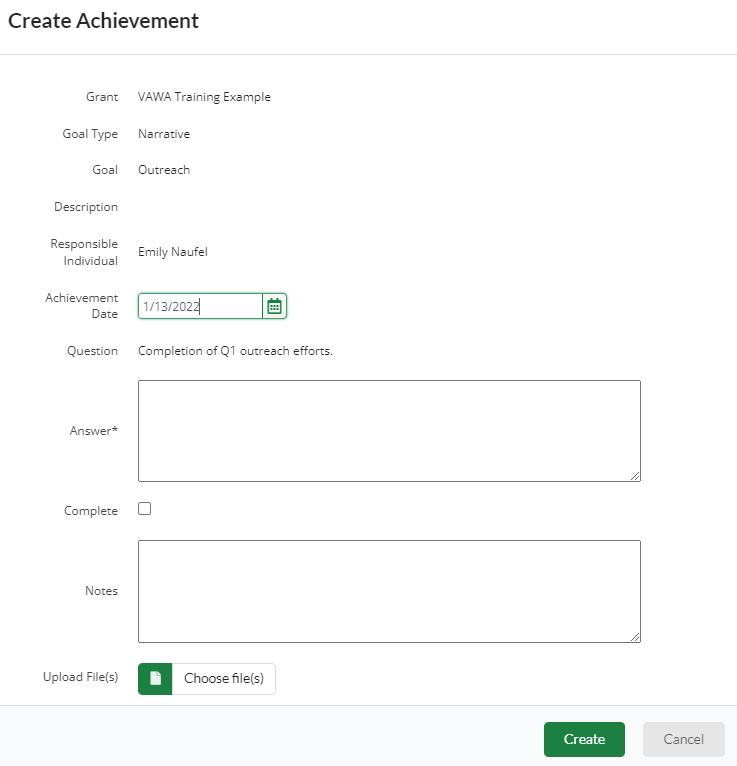 1
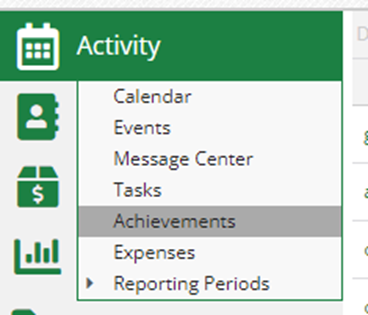 2
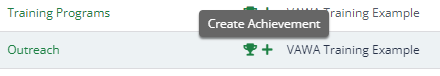 Generating a Performance Reporting Period
28
From the Grant click on Post Award>Management>Reporting Periods
Click on the plus icon in the upper right hand corner
Select Achievements and Time Period then click Save
Review achivements & details, click Close to send completed reporting period to Funder
2
1
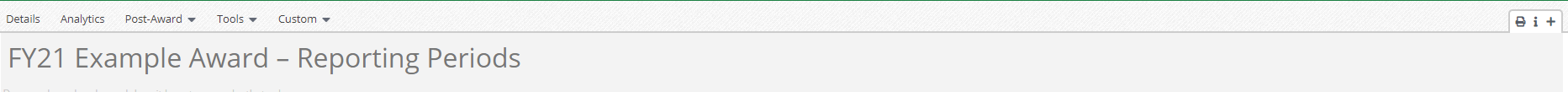 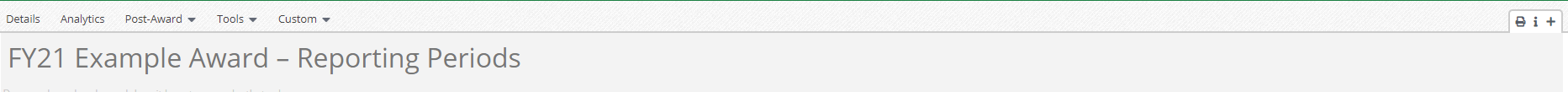 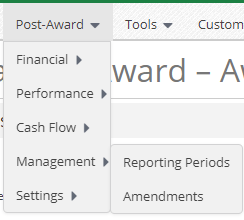 3
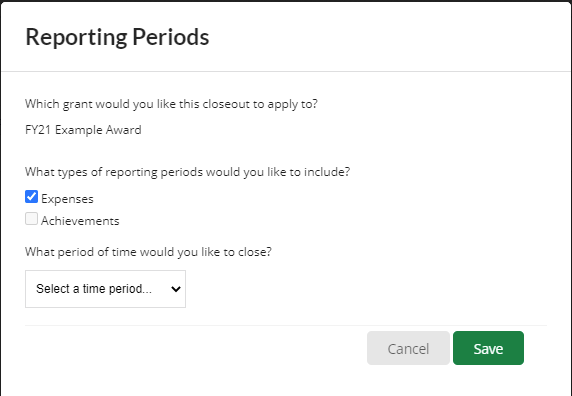 4
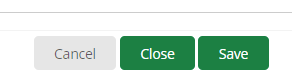 Submitting an Amendment Request
Generating an Amendment
30
From the Grant click on Post Award>Management>Amendments
Click on the plus icon in the upper right hand corner
Click on circle then text of amendment type
Enter amendment Information
Click Submit to Submit request to Funder
1
2
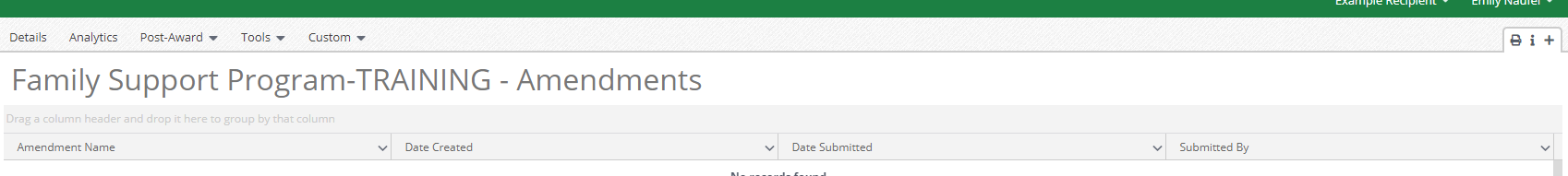 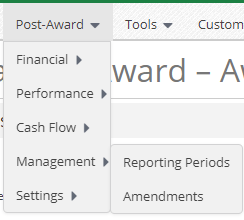 3
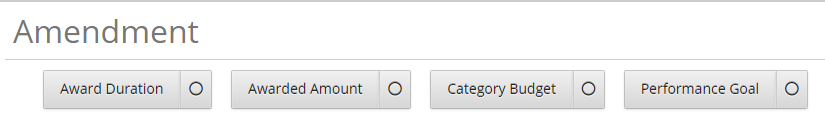 4
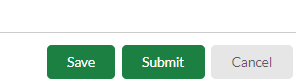 Available Reporting
Available Reporting
32
Grant Dashboard
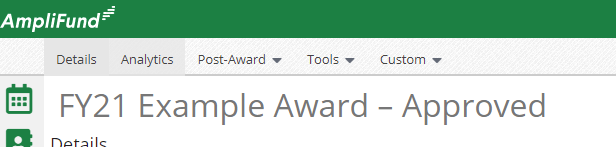 Other Reports
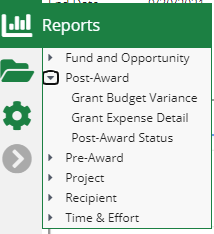